Anishinabek Employment & training servicesPre-Apprenticeship training program
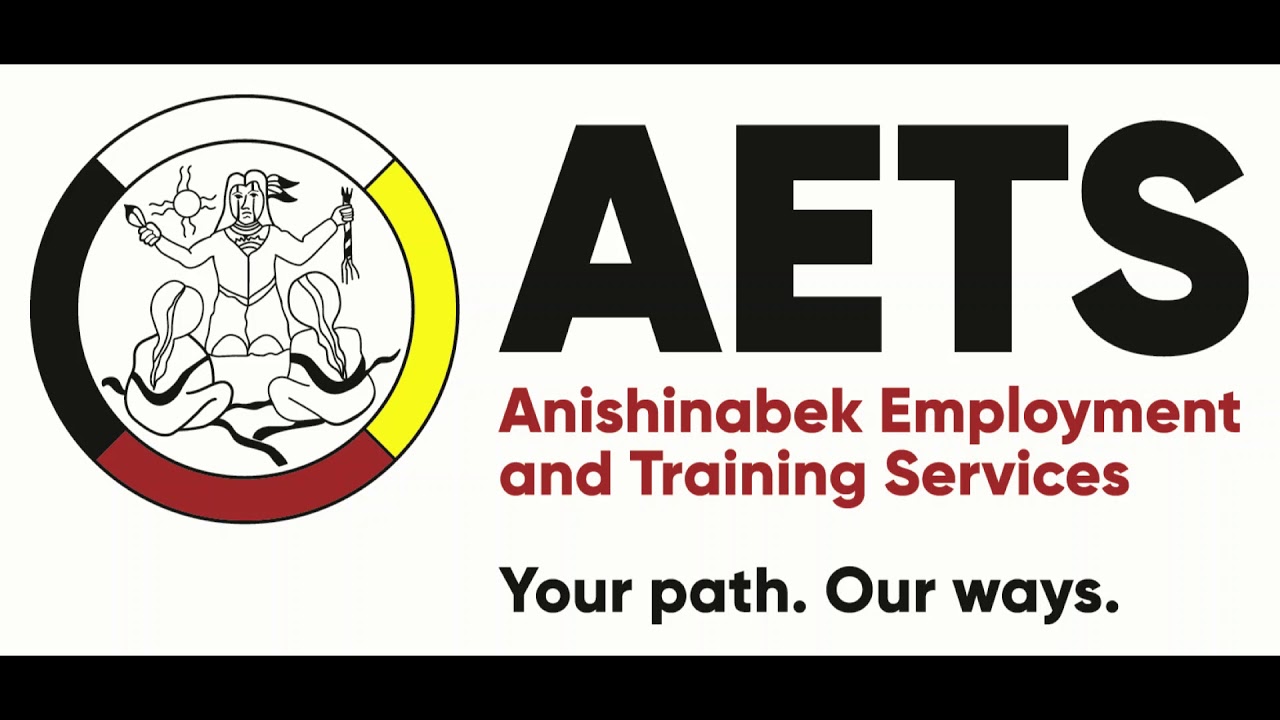 Drywall,  Acoustics & Lathing (451A) Training Program
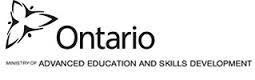 RECRUITMENT
Recruitment sessions have begun and we are starting to travel to our respective communities – Deadline for Applications is May 1, 2020.
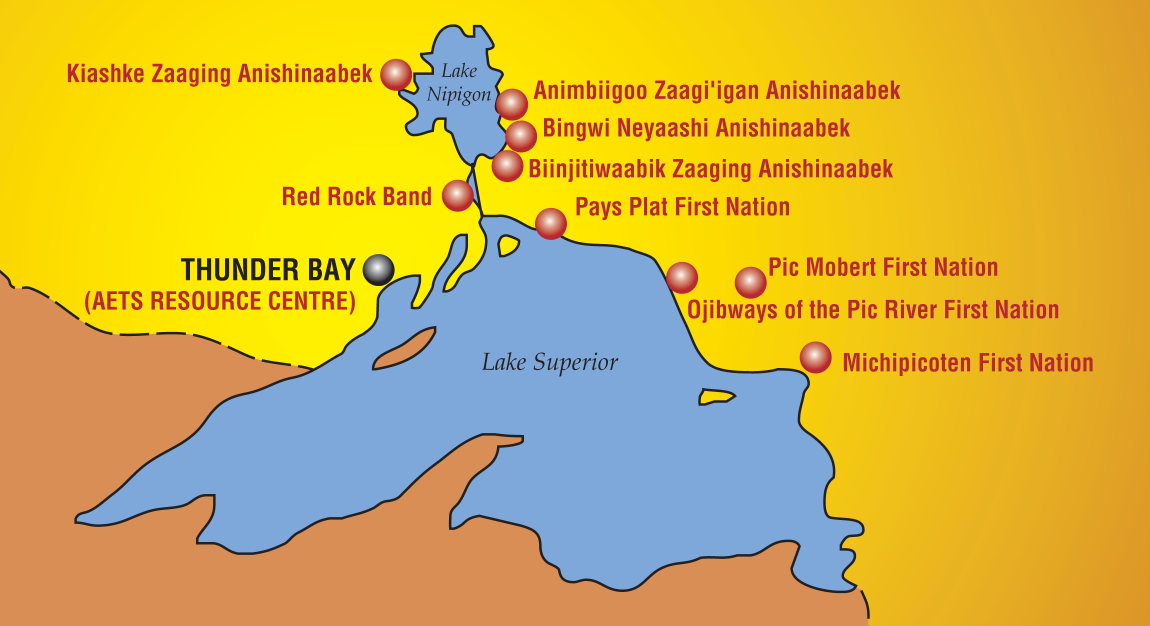 Provide in-person information about the opportunity and we started collecting applications.
Pays Plat
Pic Mobert
Pic River
Rocky Bay
Michipicoten
Gull Bay
Red Rock Indian Band
BNA
AZA
*where seating is available AETS may consider Indigenous applicants from outside of the 9 member communities*”
Job Readiness Training
Begins: May 19th, 2020
Pre-Employment Skills Training
Career Exploration
Goal Setting
Time Management
Communication/Interpersonal Skills
Creative Problem Solving
Effective Decision Making
Resume & Cover Letters
Interview Preparation
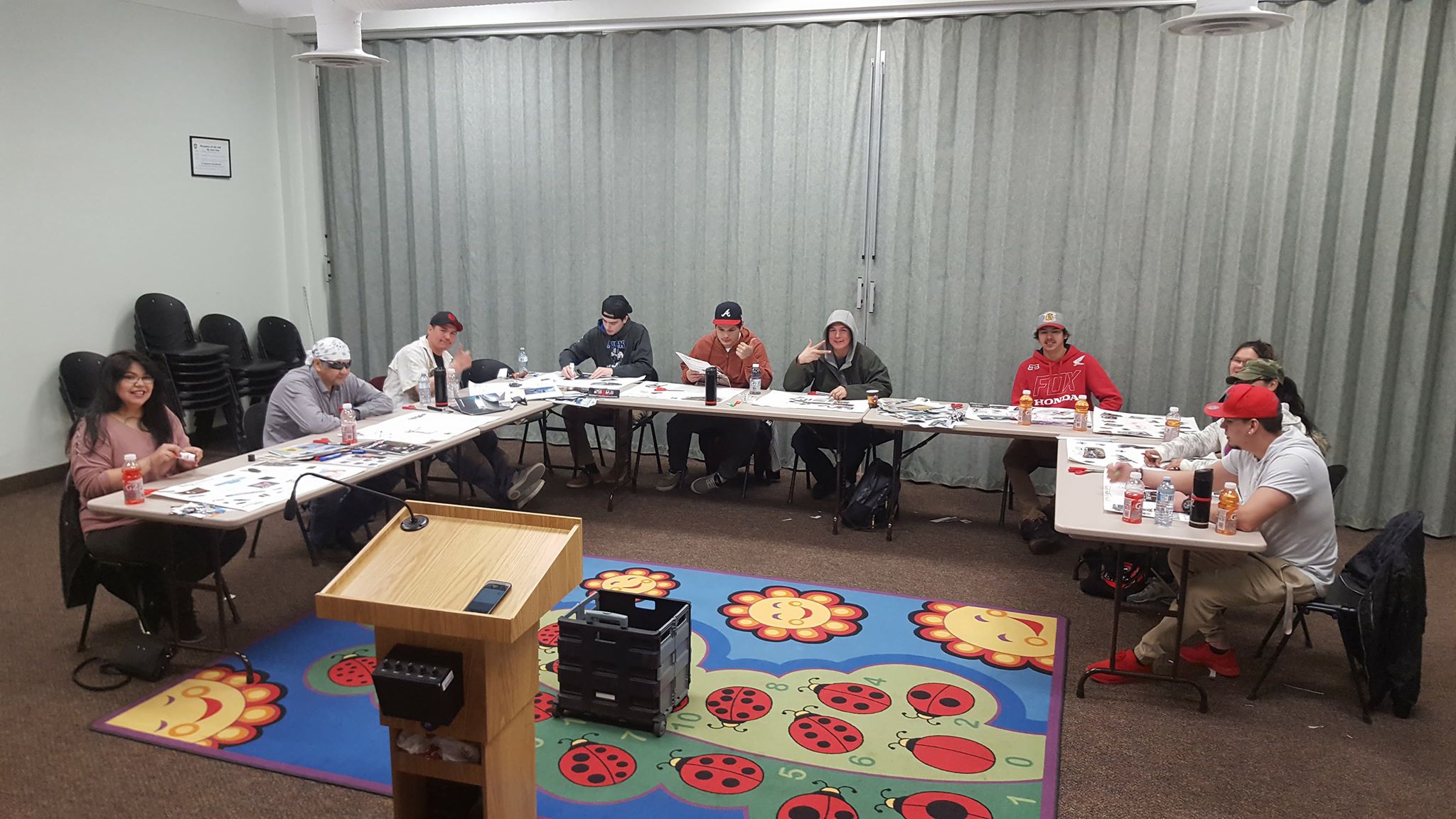 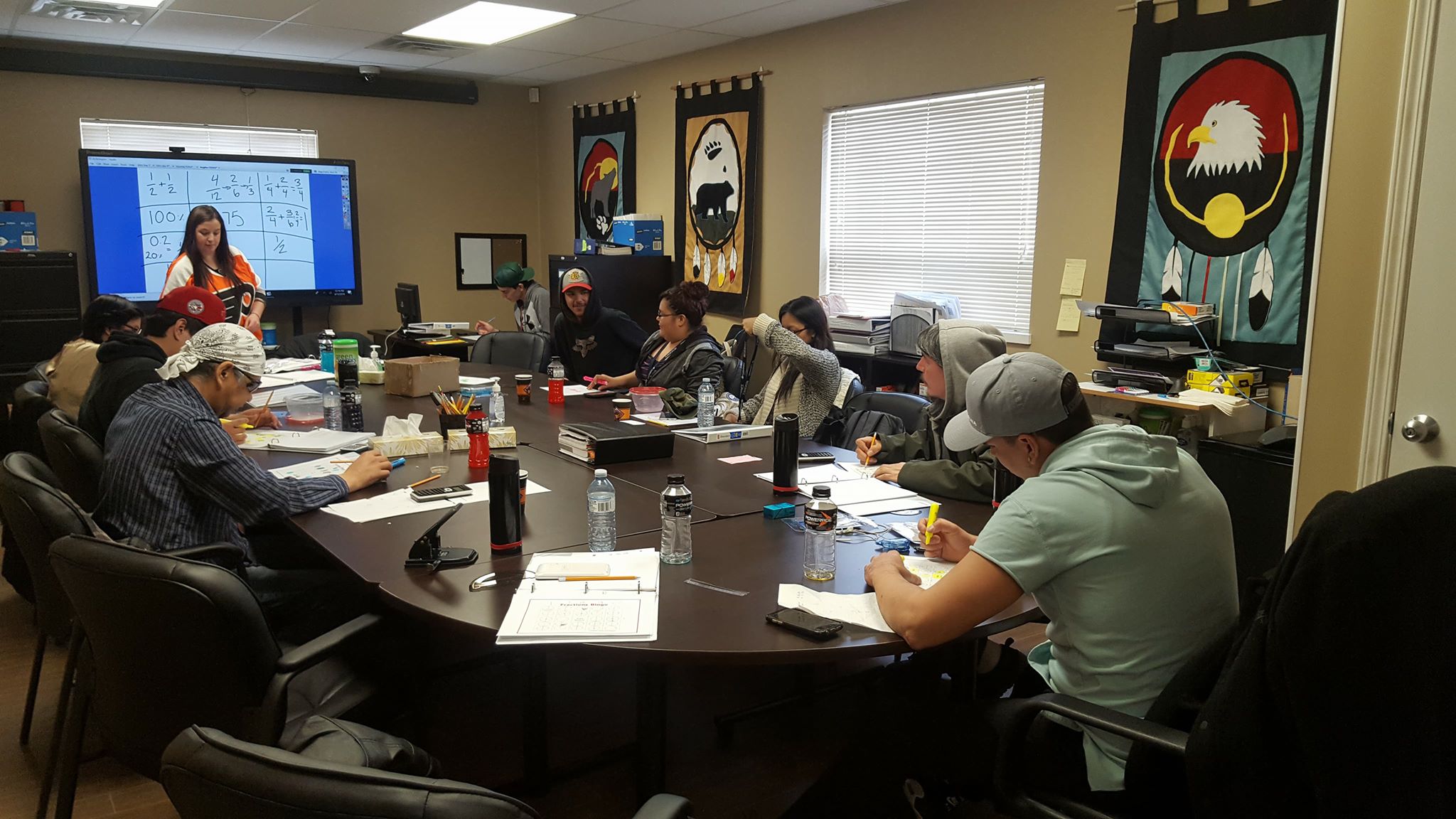 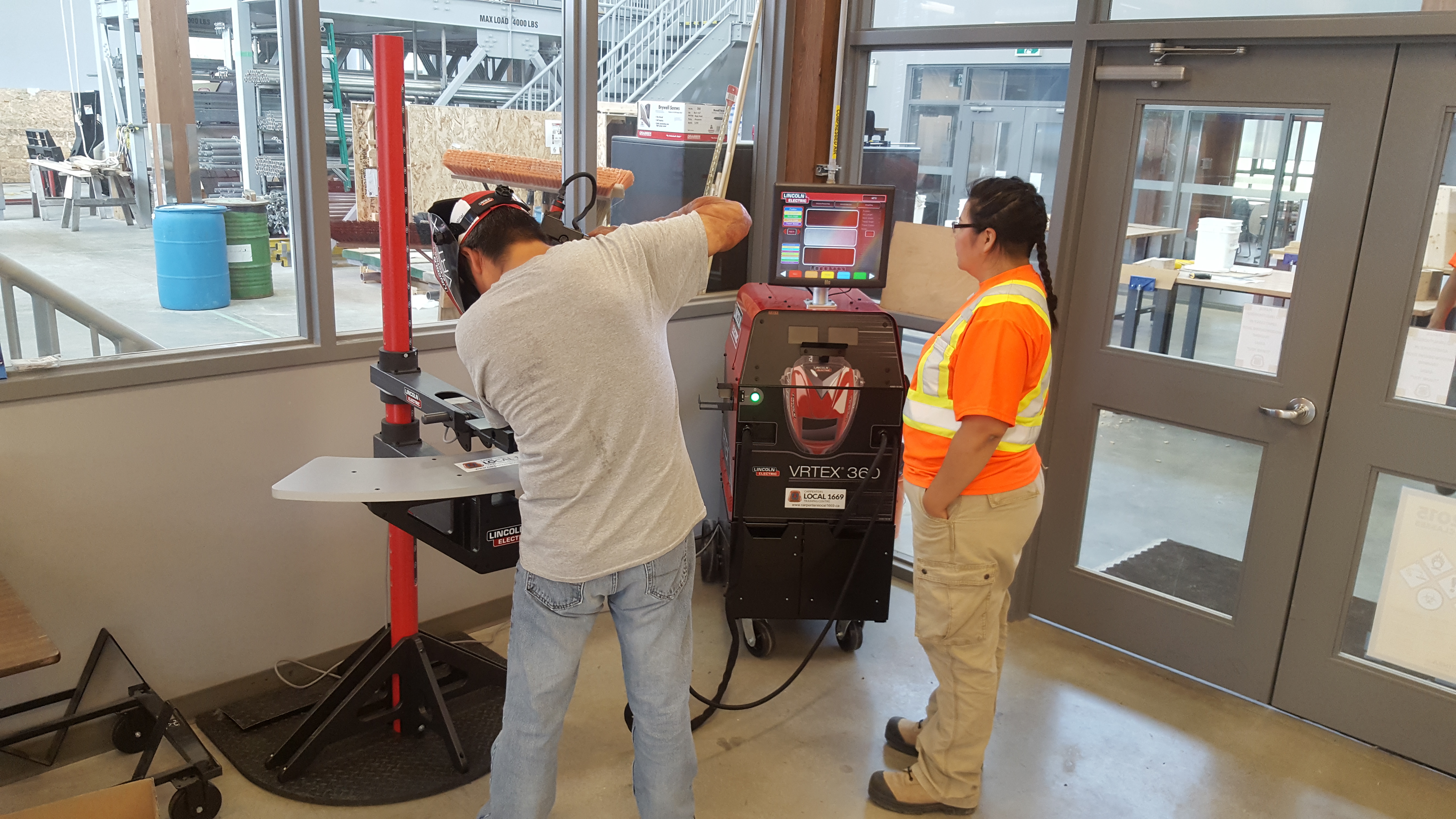 The Program Includes…
Two weeks of welding exposure placement in partnership with Confederation College: June 8, 2020
Eight weeks of Level One Drywall, Accoustics & Lathing with LiUNA: June 22, 2020
Eight week work experience: August 31, 2020 *upon successful completion of in-class training.
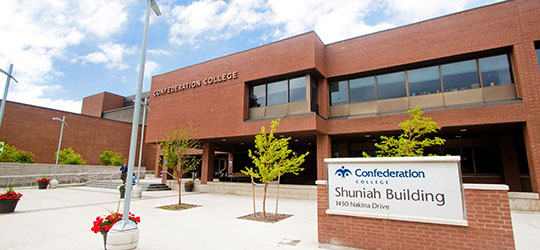 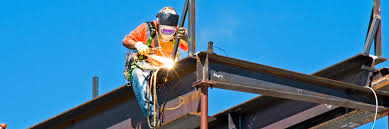 Level 1 Drywall, Accoustics & Lathing Training
Begins June 22nd, 2020 for 10 weeks
100% attendance is required
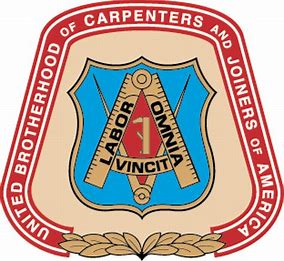 Carpenter’ & Joiners Local 1669
1306 Capital Way, Thunder Bay ON P7B0A3
At the Union Hall
Hands on training with qualified instructors helped to prepare are participants for a career as a drywaller.
100% attendance and commitment required!
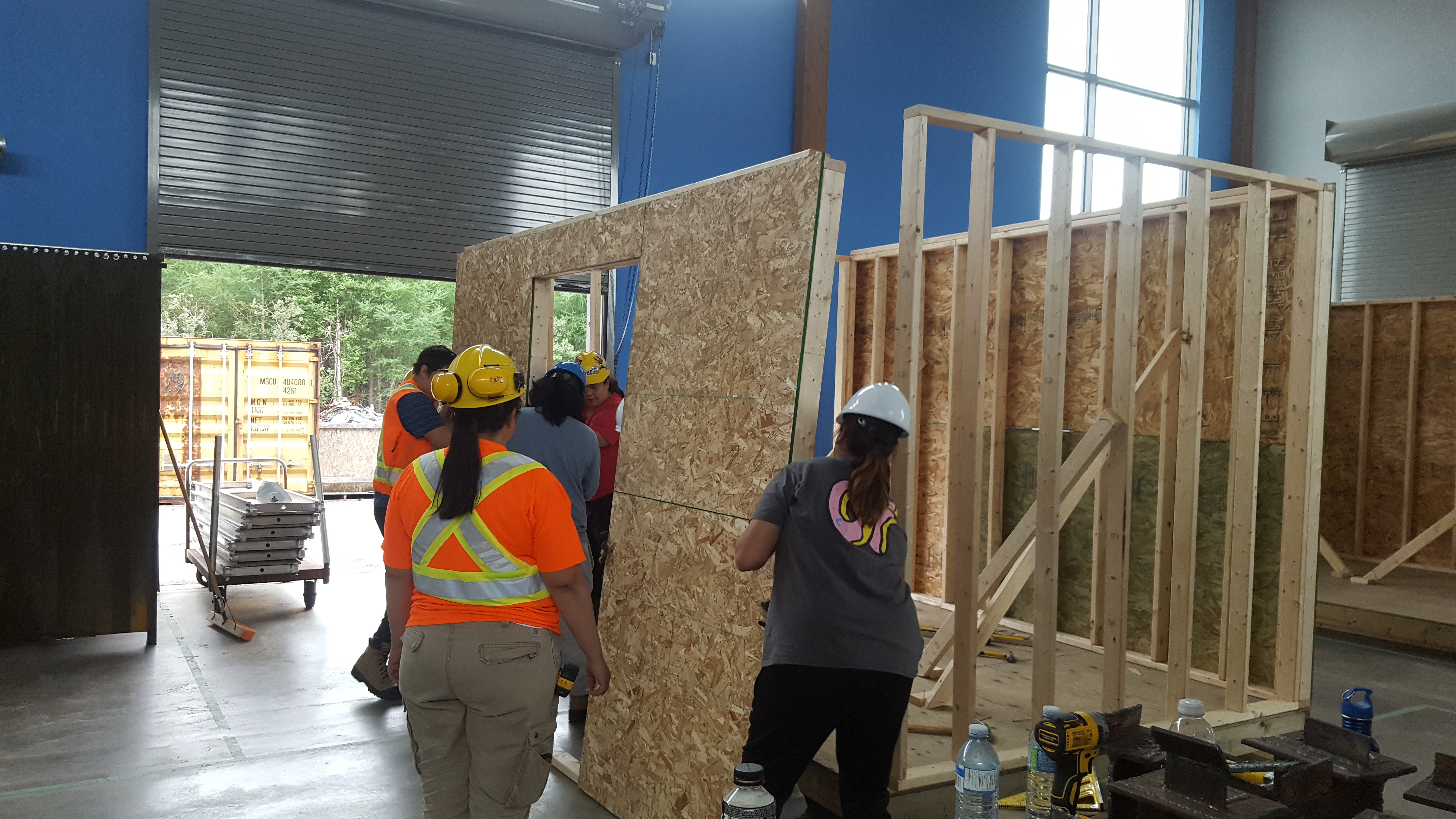 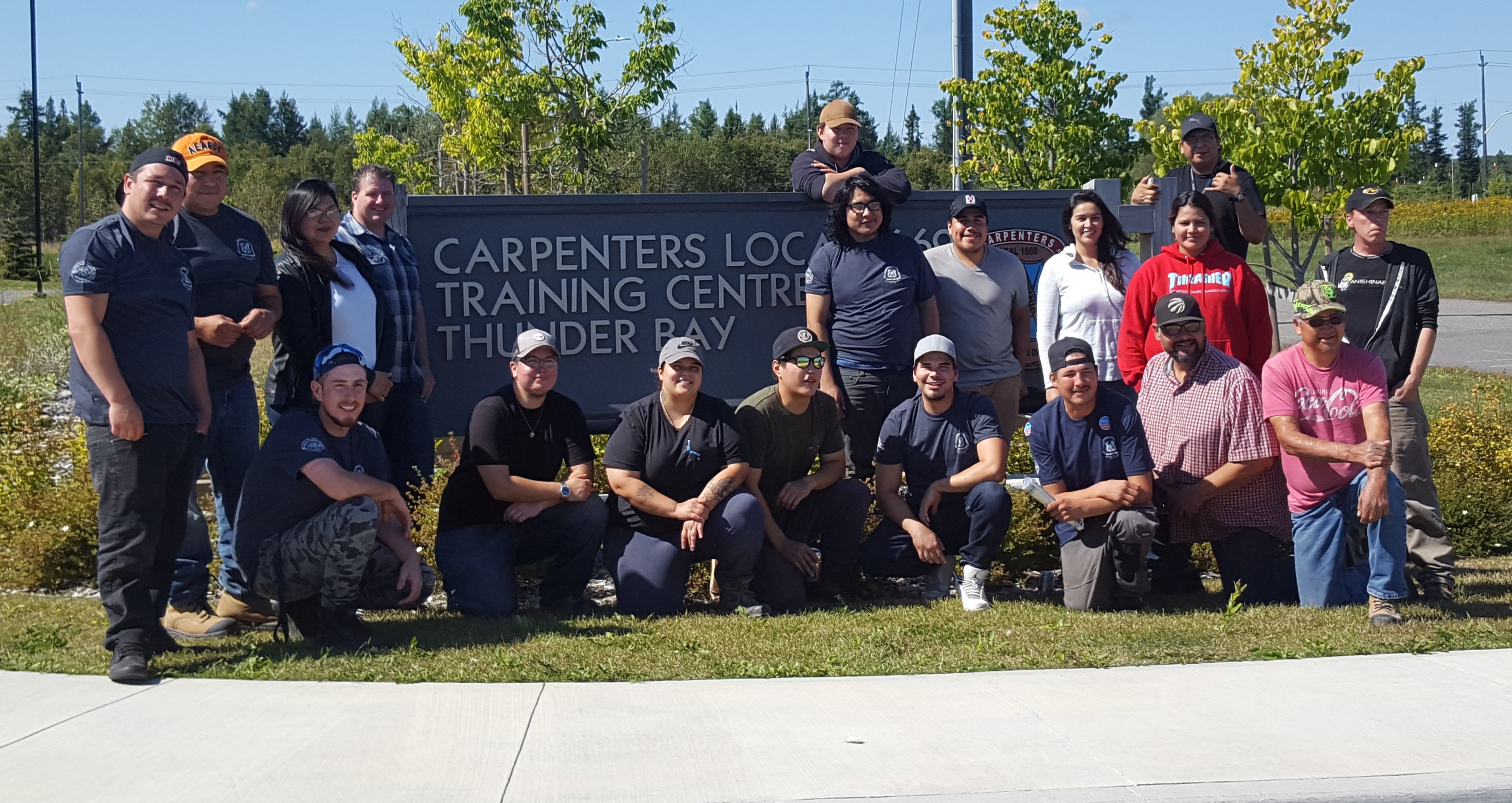 Trade Readiness Training
Workplace Hazardous Materials Information System (WHMIS)
Construction Basic Health and Safety
First Aid/CPR @ AED
Basic construction math
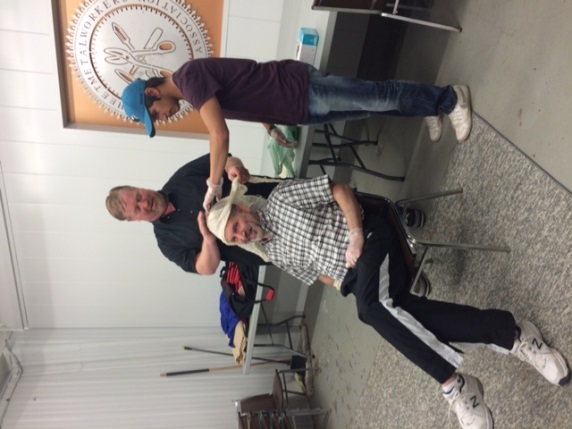 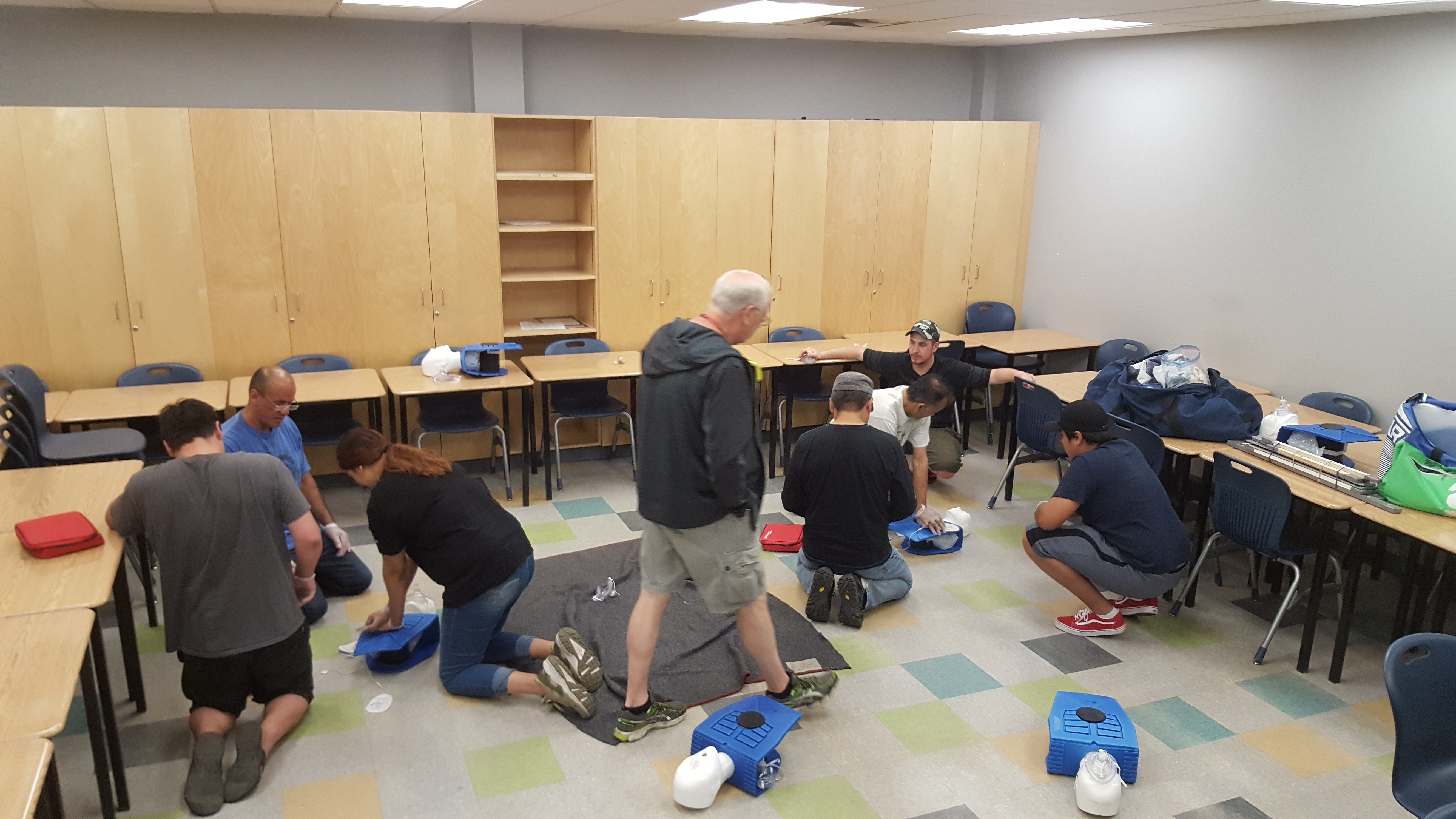 Drywall: Safety, Materials and Tools
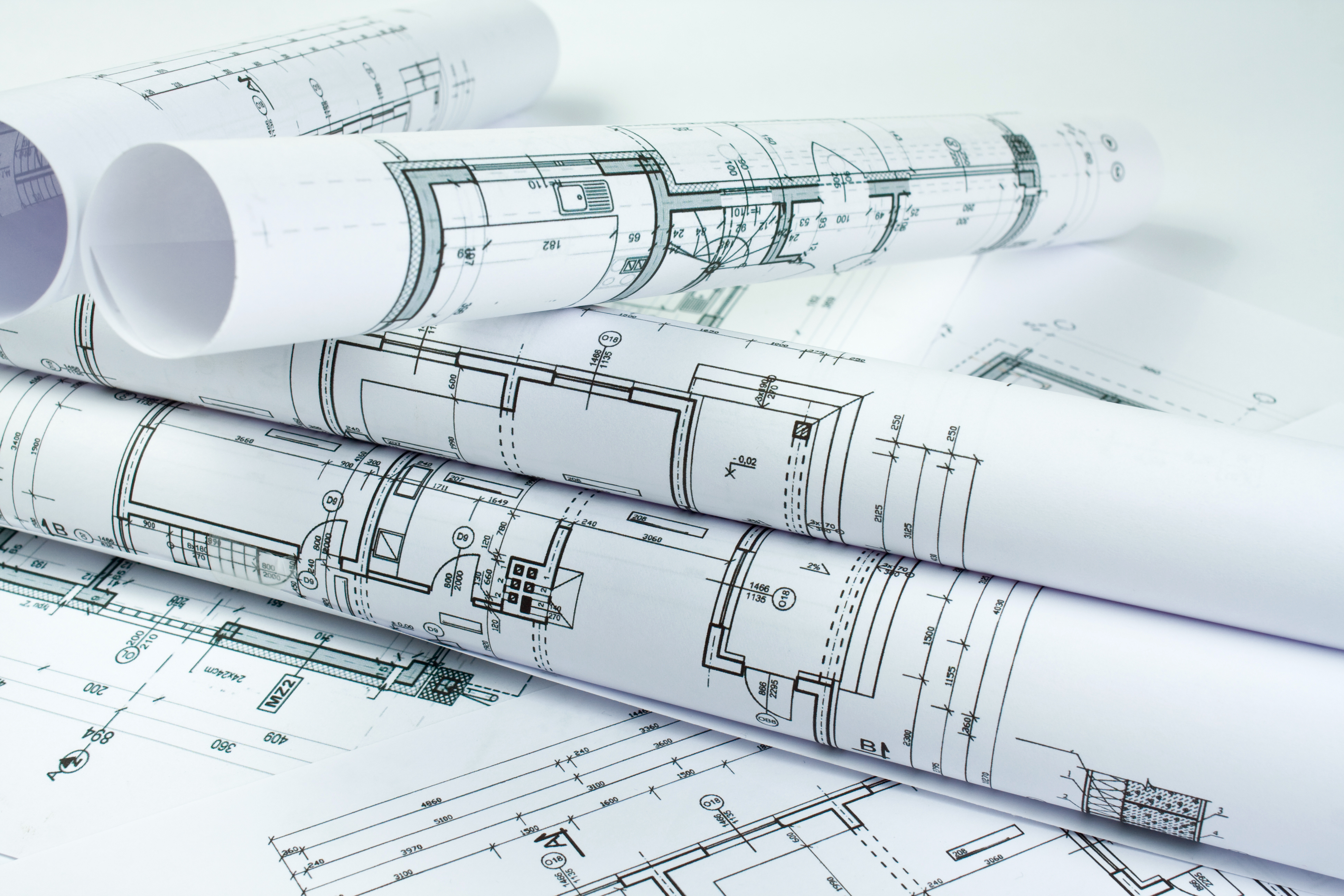 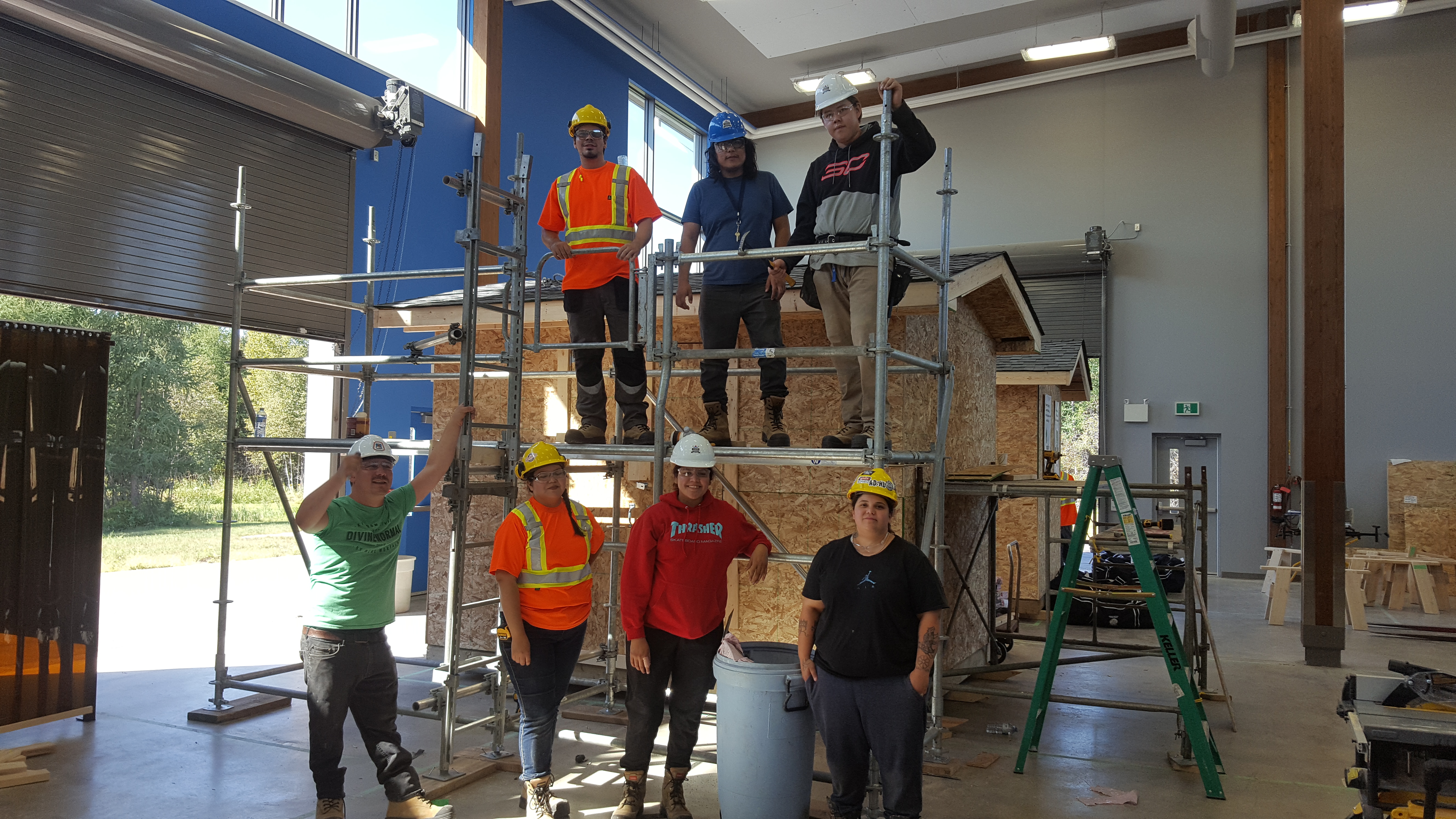 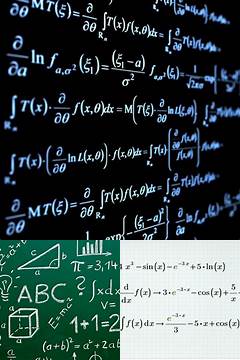 Drawings: Plans, Specifications
and Codes
Math: Estimating, Calculations, Basic Construction Math and Layout
Confederation College: Sibley Hall Residence
Participants will stay at the Confederation College
Residents: Sibley Hall
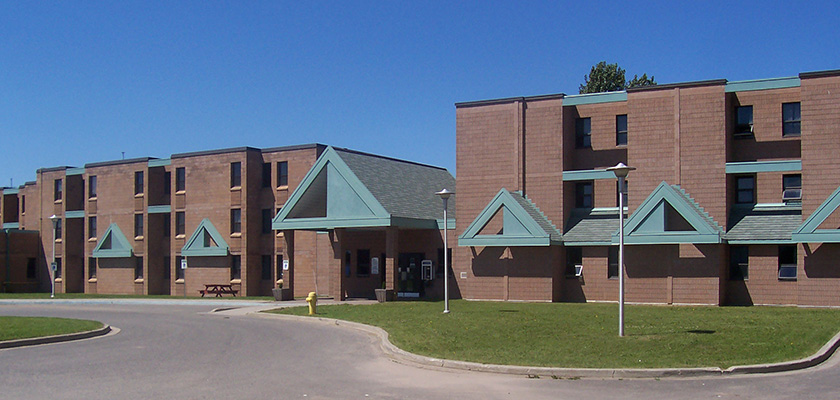 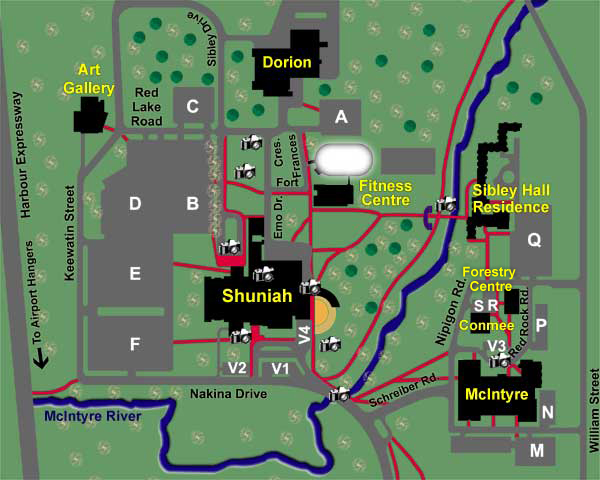 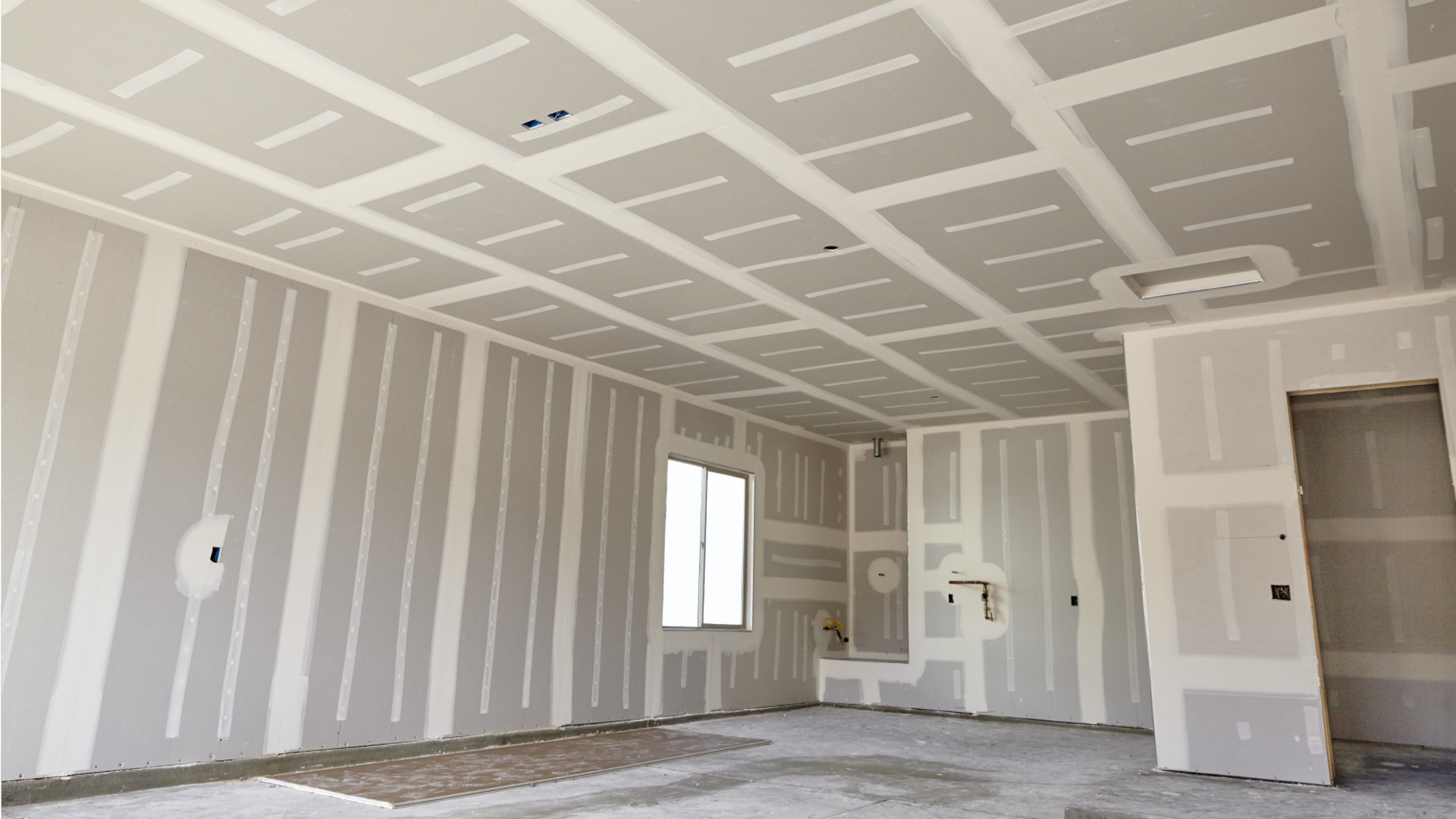 Imagine the Possibilities
Work Experience Placement
Some of our industry partners have included:
Vector
TBT Engineering
Lac Des Iles
Barrick
Northern Finishes
Superior Strategies
Robert Morriseau Contracting
Pic Mobert Housing 
PRDC
Rudnicki Industrial
Thunder Bay Hydraulics
Along With…
Accommodations and healthy meals everyday
A monthly bus pass 
Safety gear
Regular evening events
Bowling
Silver City
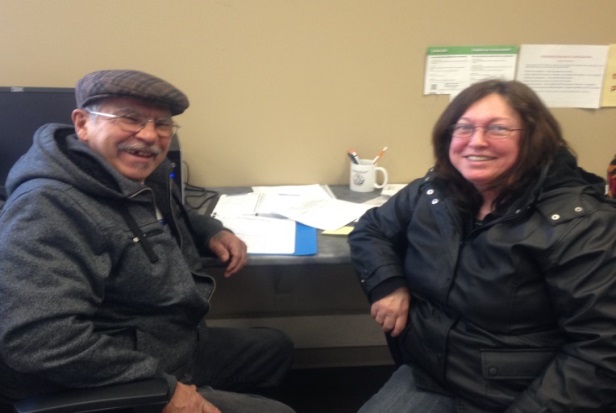 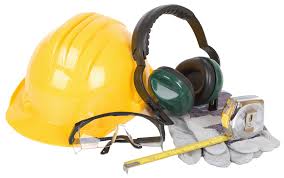 Applications available on the AETS Website

Program Contact:

Matt Gladu
PATP Project Co-ordinator
(807) 346-0307
matt.gladu@aets.org

Tracey Willoughby
PATP Project Co-ordinator
(807) 346-0307
tracey.Willoughby@aets.org